Unit 8  A green world
Reading
WWW.PPT818.COM
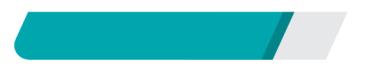 课前自主预习
separate
allow
punish
fine
depend
rich
produce
wisely
wise
difference
different
run  out
depend on/upon
cut down
被分成
全国
(对某人/某事)有影响，起作用
are not allowed to cut down trees
will be fined by
drop litter in a public place
run out
make a difference
T
T
F
F
F
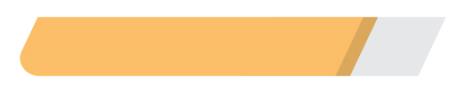 课堂互动探究
词汇点睛
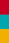 1　 separate vt.& vi. 分开，隔开
[观察] Police tried to separate the two men who were fighting.
警察试图把两个打架的人分开。
The two communities are separated by a highway.
这两个社区被一条公路隔开了。
[拓展] separate还可用作________，意为“各自的；分开的”。
形容词
[搭配] separate…from… 把……与……分开
separate…into… 把……分成……
[辨析] separate与divide
这两个词都有“分开”的意思，但用法不同。
活学活用
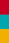 (1)2018·泰州  Taizhou and Changzhou ___________ (separate) by the Yangtze River, and a new bridge will connect the two cities in the near future.
(2)一年被分成了四个季节。
A year ____________ four seasons.
are separated
is divided into
2　 allow vt. 允许
[观察] For example, we are not allowed to cut down trees. 
例如，不允许我们砍伐树木。
Her parents don't allow her to stay out too late. 
她的父母不允许她在外面待得太晚。
[探究] allow后可跟名词、代词或_______作宾语，也可跟___________作宾语补足语。
动名词
动词不定式
[搭配] allow sb to do sth 允许某人做某事
sb be allowed to do sth 某人被允许做某事
allow doing sth 允许做某事
2.(1)2018·宿迁   根据句意及英语解释完成句子
—Why are you in such a hurry, Cathy?
—My dad and mum don't _______ (let someone do something) me to stay out late.
allow
(2)2018·重庆  Their parents don't allow them _____ in the river because it's really dangerous.
A．swim             B．swimming
C．to swim         D．swam
C
3　 punish vt. 处罚，惩罚
[观察] Otherwise, we will be punished.否则，我们会受到惩罚。
The child is sure to be punished for that.
那个孩子肯定会因为那件事受到惩罚。
[搭配] punish sb for sth 因某事而惩罚某人
punish sb by doing sth 通过做某事来惩罚某人
[拓展] punish的名词形式为punishment，意为“处罚，惩罚”。
3. 2018·烟台  老师没有惩罚那些调皮的男孩，而是耐心地对待他们。
The teacher treated the naughty boys patiently   _____________________.
instead of punishing them
4　 fine vt. 罚款
[观察] If we drop litter in a public place, we will be fined by the police. 如果我们在公共场所扔垃圾，我们将会被警察罚款。
The driver was fined 30 pounds for over­speeding. 
这位司机因超速驾驶被罚了30英镑。
[拓展] fine还可用作_______，意为“罚单；罚款”。它也可用作_______，在口语中可用来表示“身体或情况令人满意的”，此时，通常只用作表语，且一般没有比较级，也不被副词very修饰。
名词
形容词
4. (1)法庭罚了他100美元。
The court ______ him $100.
(2)他付了40美元的罚款。
He paid a $40 _____．
(3)—How is your uncle?
—F____， thank you.
fined
fine
ine
5　 depend vi. 依靠，依赖，指望
[观察] We depend on its rich resources to live, so it is important for us to protect it wisely. 我们依靠它(自然)丰富的资源生存，所以我们要理智地保护它，这一点很重要。
People there depend on the newspaper for daily news.
那儿的人们靠报纸获知每天的新闻。
[搭配] depend on/upon依靠，依赖；取决于
5. (1)2018·随州  现在的孩子过于依赖父母。
Children these days __________ their parents too much.
(2)2018·安徽  —It's said that shopping online is safe.
—____. You'd better be careful.
A．I agree            B．That depends
C．I think so        D．No problem
depend on
B
6　 produce vt. 导致，产生
[观察] Moreover, they produce little pollution.
除此之外，它们几乎不产生污染。
It is very likely to produce sickness.
它很可能引起疾病。
[拓展] produce用作动词时，还可表示“生产，制造”，其同义词为make。produce还可用作名词，意为“产品；农产品”。production为名词，意为“生产；产量；制作，上映”。
6. —Where is this box of Longjing Tea _____ in China?
—In Hangzhou.
A．invented    B．produced
C．planted      D．grown
B
【解析】句意：“这盒龙井茶是在中国哪儿产的？”“杭州。”invent意为“发明”；produce意为“生产”；plant意为“种植”；grow意为“生长”。由句意可知选B。
7　 difference n. 差异，不同(之处)
[观察] Remember that everyone can do something to make a difference! 记住每个人都可以做点(对保护环境)有影响的事！
There is not too much difference in price.
价格上没太大的差异。
[探究] difference既可作_____名词，又可作_______名词，常与between连用，意为“……之间的不同”。make a difference (to sb/sth)意为“(对某人/某物)有影响，起作用”。
可数
不可数
[拓展] difference的形容词形式为________，副词形式为________。
differently
different
7. (1)A smart phone makes a big _____ to our life.
A．difference     B．decision
C．progress        D．prediction
A
【解析】 make a difference意为“产生影响”；make a decision意为“做决定”；make progress意为“取得进步”；make a prediction意为“做预测”。句意：智能手机对我们的生活产生了很大的影响。由句意可知选A。
(2)2018·深圳  — Have you noticed that Anna's spoken English is greatly improved?
—Yes, she sets us a good example. Hard work always _____.
A．makes a deal
B．makes a difference
C．makes a problem
B
句型透视
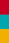 1  For example, we are not allowed to cut down trees. 
例如，不允许我们砍伐树木。
[探究] cut down意为“砍倒”，为“动词＋副词”短语。________作其宾语时，应放在cut与down中间；______作其宾语时，既可放在cut与down中间，也可放在down之后。
代词
名词
[拓展] (1)cut down还可译为“削减，缩小(尺寸、数量或数目)”。
(2)cut的常用短语：
cut sb sth＝ cut sth for sb为某人切某物
cut sth into sth 把某物切成某物
cut in on sb 打断某人的(谈话)；插嘴
cut out剪下；删除
1. Our country is taking action to ________ air pollution.
A．cut down         B．cut up
C．cut out             D．cut off
A
【解析】考查动词短语辨析。句意：我们国家正在采取行动减少空气污染。cut down意为“减少”；cut up意为“切碎”；cut out意为“删除；裁剪”；cut off意为“中断；切掉”。由句意可知选A。
2   These new types of energy cost very little and will never run out.这些新型能源不仅成本低廉，而且用之不尽。
[探究] run out意为“用完，耗尽(供应品)”。
[辨析] run out与run out of
这两个短语都有“用完”的意思，但用法不同。
2．—Let's buy a new camera. 
—Oh, no! We have almost ________ the money. 
A．taken down  
B．taken care of 
C．run out of  
D．run after
C
课文回顾
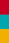 with
separated
collects
protect
punished
depend
wisely
out
produce
difference